Cumulative Ethos: Chronos, Character, and Kanye West
Collin Bjork
csbjork@iu.edu
@collin_Bjork
www.collinbjork.com/news
Chronos
“the number of motion in respect of ‘before’ and ‘after’”
Book IV of Aristotle’s Physics (219b1)
Kairos + Chronos
Ethos
Ethos:
Two Types
“Artistic” (Aristotle)
“Discursive” (Amossy)
“Invented” (Crowley and Hawhee)
“Inartistic” (Aristotle)
“Prior” (Amossy)
“Situated” (Crowley and Hawhee)
“Cumulative Ethos”
Artistic                Inartistic
“I Love Kanye”
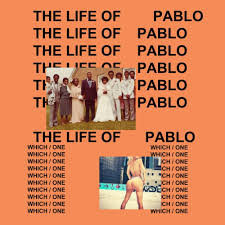 I miss the old Kanye, straight from the 'Go Kanye,Chop up the soul Kanye, set on his goals Kanye,I hate the new Kanye, the bad mood Kanye,The always rude Kanye, spaz in the news Kanye,I miss the sweet Kanye, chop up the beats Kanye,I gotta to say at that time I'd like to meet Kanye,See I invented Kanye, it wasn't any Kanyes,And now I look and look around and there's so many Kanyes,I used to love Kanye, I used to love Kanye,I even had the pink Polo I thought I was Kanye,What if Kanye made a song about Kanye?Called "I Miss The Old Kanye," man that'd be so Kanye,That's all it was Kanye, we still love Kanye,And I love you like Kanye, loves Kanye.
“I Love Kanye”
I miss the old Kanye, straight from the 'Go Kanye,Chop up the soul Kanye, set on his goals Kanye,I hate the new Kanye, the bad mood Kanye,The always rude Kanye, spaz in the news Kanye,I miss the sweet Kanye, chop up the beats Kanye,I gotta to say at that time I'd like to meet Kanye,See I invented Kanye, it wasn't any Kanyes,And now I look and look around and there's so many Kanyes,I used to love Kanye, I used to love Kanye,I even had the pink Polo I thought I was Kanye,What if Kanye made a song about Kanye?Called "I Miss The Old Kanye," man that'd be so Kanye,That's all it was Kanye, we still love Kanye,And I love you like Kanye, loves Kanye.
“I Love Kanye”
I miss the old Kanye, straight from the 'Go Kanye,Chop up the soul Kanye, set on his goals Kanye,I hate the new Kanye, the bad mood Kanye,The always rude Kanye, spaz in the news Kanye,I miss the sweet Kanye, chop up the beats Kanye,I gotta to say at that time I'd like to meet Kanye,See I invented Kanye, it wasn't any Kanyes,And now I look and look around and there's so many Kanyes,I used to love Kanye, I used to love Kanye,I even had the pink Polo I thought I was Kanye,What if Kanye made a song about Kanye?Called "I Miss The Old Kanye," man that'd be so Kanye,That's all it was Kanye, we still love Kanye,And I love you like Kanye, loves Kanye.
“I Love Kanye”
I miss the old Kanye, straight from the 'Go Kanye,Chop up the soul Kanye, set on his goals Kanye,I hate the new Kanye, the bad mood Kanye,The always rude Kanye, spaz in the news Kanye,I miss the sweet Kanye, chop up the beats Kanye,I gotta to say at that time I'd like to meet Kanye,See I invented Kanye, it wasn't any Kanyes,And now I look and look around and there's so many Kanyes,I used to love Kanye, I used to love Kanye,I even had the pink Polo I thought I was Kanye,What if Kanye made a song about Kanye?Called "I Miss The Old Kanye," man that'd be so Kanye,That's all it was Kanye, we still love Kanye,And I love you like Kanye, loves Kanye.
“I Love Kanye”
I miss the old Kanye, straight from the 'Go Kanye,Chop up the soul Kanye, set on his goals Kanye,I hate the new Kanye, the bad mood Kanye,The always rude Kanye, spaz in the news Kanye,I miss the sweet Kanye, chop up the beats Kanye,I gotta to say at that time I'd like to meet Kanye,See I invented Kanye, it wasn't any Kanyes,And now I look and look around and there's so many Kanyes,I used to love Kanye, I used to love Kanye,I even had the pink Polo I thought I was Kanye,What if Kanye made a song about Kanye?Called "I Miss The Old Kanye," man that'd be so Kanye,That's all it was Kanye, we still love Kanye,And I love you like Kanye, loves Kanye.
“I Love Kanye”
I miss the old Kanye, straight from the 'Go Kanye,Chop up the soul Kanye, set on his goals Kanye,I hate the new Kanye, the bad mood Kanye,The always rude Kanye, spaz in the news Kanye,I miss the sweet Kanye, chop up the beats Kanye,I gotta to say at that time I'd like to meet Kanye,See I invented Kanye, it wasn't any Kanyes,And now I look and look around and there's so many Kanyes,I used to love Kanye, I used to love Kanye,I even had the pink Polo I thought I was Kanye,What if Kanye made a song about Kanye?Called "I Miss The Old Kanye," man that'd be so Kanye,That's all it was Kanye, we still love Kanye,And I love you like Kanye, loves Kanye.
“I Love Kanye”
I miss the old Kanye, straight from the 'Go Kanye,Chop up the soul Kanye, set on his goals Kanye,I hate the new Kanye, the bad mood Kanye,The always rude Kanye, spaz in the news Kanye,I miss the sweet Kanye, chop up the beats Kanye,I gotta to say at that time I'd like to meet Kanye,See I invented Kanye, it wasn't any Kanyes,And now I look and look around and there's so many Kanyes,I used to love Kanye, I used to love Kanye,I even had the pink Polo I thought I was Kanye,What if Kanye made a song about Kanye?Called "I Miss The Old Kanye," man that'd be so Kanye,That's all it was Kanye, we still love Kanye,And I love you like Kanye, loves Kanye.
“I Love Kanye”
I miss the old Kanye, straight from the 'Go Kanye,Chop up the soul Kanye, set on his goals Kanye,I hate the new Kanye, the bad mood Kanye,The always rude Kanye, spaz in the news Kanye,I miss the sweet Kanye, chop up the beats Kanye,I gotta to say at that time I'd like to meet Kanye,See I invented Kanye, it wasn't any Kanyes,And now I look and look around and there's so many Kanyes,I used to love Kanye, I used to love Kanye,I even had the pink Polo I thought I was Kanye,What if Kanye made a song about Kanye?Called "I Miss The Old Kanye," man that'd be so Kanye,That's all it was Kanye, we still love Kanye,And I love you like Kanye, loves Kanye.
“I Love Kanye”
I miss the old Kanye, straight from the 'Go Kanye,Chop up the soul Kanye, set on his goals Kanye,I hate the new Kanye, the bad mood Kanye,The always rude Kanye, spaz in the news Kanye,I miss the sweet Kanye, chop up the beats Kanye,I gotta to say at that time I'd like to meet Kanye,See I invented Kanye, it wasn't any Kanyes,And now I look and look around and there's so many Kanyes,I used to love Kanye, I used to love Kanye,I even had the pink Polo I thought I was Kanye,What if Kanye made a song about Kanye?Called "I Miss The Old Kanye," man that'd be so Kanye,That's all it was Kanye, we still love Kanye,And I love you like Kanye, loves Kanye.
“I Love Kanye”
I miss the old Kanye, straight from the 'Go Kanye,Chop up the soul Kanye, set on his goals Kanye,I hate the new Kanye, the bad mood Kanye,The always rude Kanye, spaz in the news Kanye,I miss the sweet Kanye, chop up the beats Kanye,I gotta to say at that time I'd like to meet Kanye,See I invented Kanye, it wasn't any Kanyes,And now I look and look around and there's so many Kanyes,I used to love Kanye, I used to love Kanye,I even had the pink Polo I thought I was Kanye,What if Kanye made a song about Kanye?Called "I Miss The Old Kanye," man that'd be so Kanye,That's all it was Kanye, we still love Kanye,And I love you like Kanye, loves Kanye.
“I Love Kanye”
I miss the old Kanye, straight from the 'Go Kanye,Chop up the soul Kanye, set on his goals Kanye,I hate the new Kanye, the bad mood Kanye,The always rude Kanye, spaz in the news Kanye,I miss the sweet Kanye, chop up the beats Kanye,I gotta to say at that time I'd like to meet Kanye,See I invented Kanye, it wasn't any Kanyes,And now I look and look around and there's so many Kanyes,I used to love Kanye, I used to love Kanye,I even had the pink Polo I thought I was Kanye,What if Kanye made a song about Kanye?Called "I Miss The Old Kanye," man that'd be so Kanye,That's all it was Kanye, we still love Kanye,And I love you like Kanye, loves Kanye.
“Cumulative Ethos”
“Artistic” (Aristotle)
“Discursive” (Amossy)
“Invented” (Crowley and Hawhee)
“Inartistic” (Aristotle)
“Prior” (Amossy)
“Situated” (Crowley and Hawhee)
“I Love Kanye”
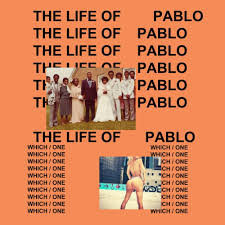 I miss the old Kanye, straight from the 'Go Kanye,Chop up the soul Kanye, set on his goals Kanye,I hate the new Kanye, the bad mood Kanye,The always rude Kanye, spaz in the news Kanye,I miss the sweet Kanye, chop up the beats Kanye,I gotta to say at that time I'd like to meet Kanye,See I invented Kanye, it wasn't any Kanyes,And now I look and look around and there's so many Kanyes,I used to love Kanye, I used to love Kanye,I even had the pink Polo I thought I was Kanye,What if Kanye made a song about Kanye?Called "I Miss The Old Kanye," man that'd be so Kanye,That's all it was Kanye, we still love Kanye,And I love you like Kanye, loves Kanye.
THANK YOU!
Collin Bjork
csbjork@iu.edu
@collin_bjork
[Speaker Notes: Thank you!

Collin Bjork
csbjork@indiana.edu
@collinbjork
www.collinbjork.com]
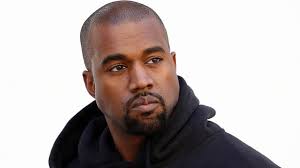 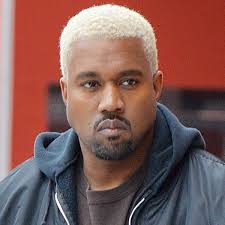 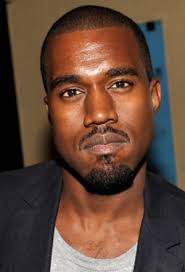 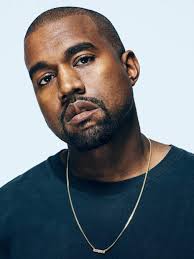 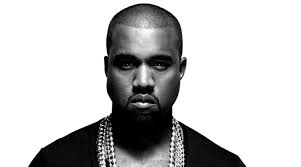 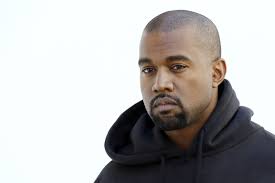 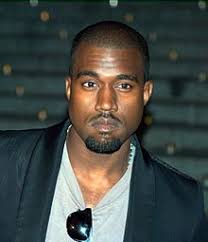 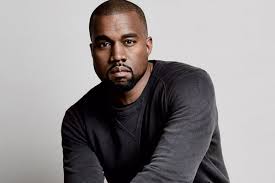 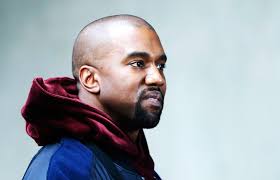 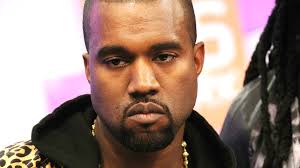